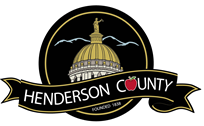 Planning BoardMeeting
5:30 PM  |  September 22, 2022 | King Street Meeting Room
Agenda
1. Meeting Called to Order
2. Roll Call
3. Informal Public Comment
4. Adjustment of Agenda
5. August 8, 2022 Special Called Meeting Summary
6. 2045 Comprehensive Plan Steering Committee Discussion
7. Staff Updates
8. Adjournment
Public Comment
3
2
Public Comment
2
1
Public Comment
1
0
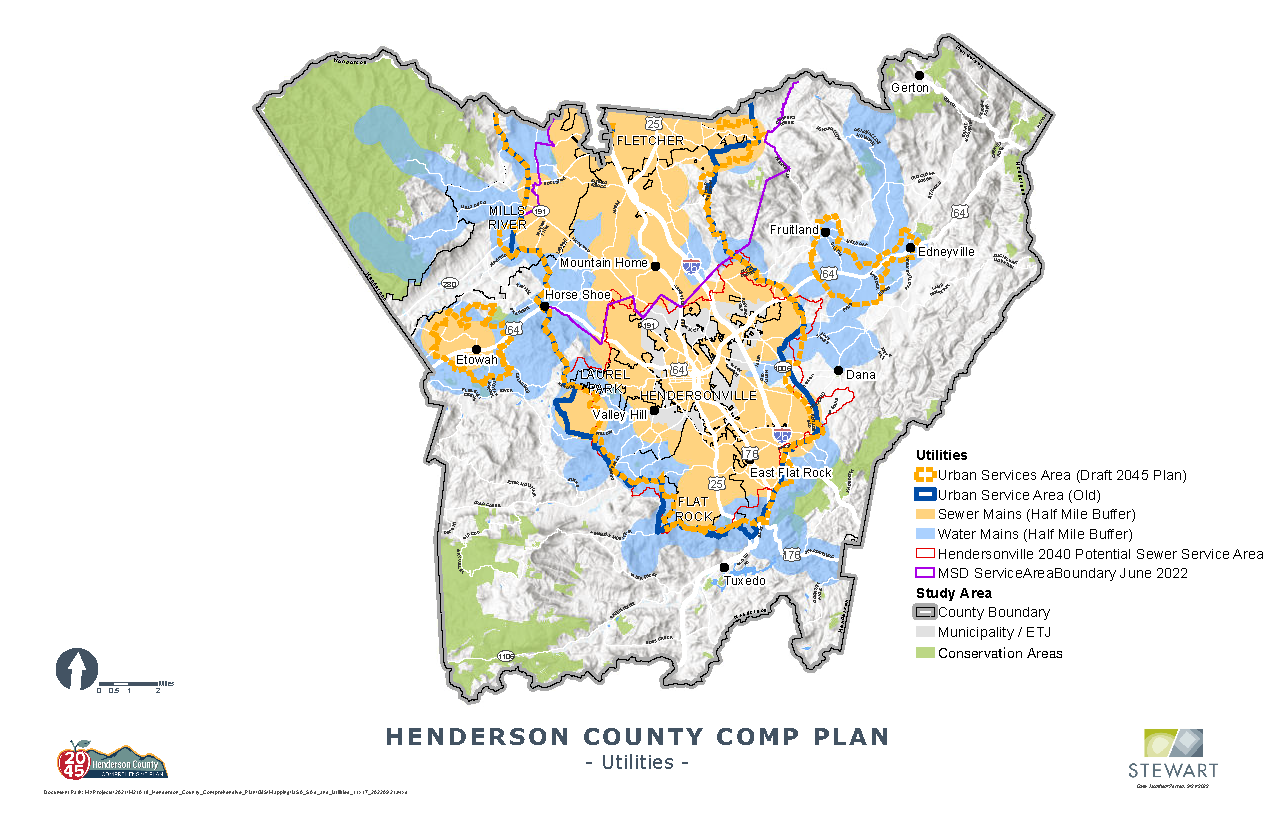 Dwelling Unit Density
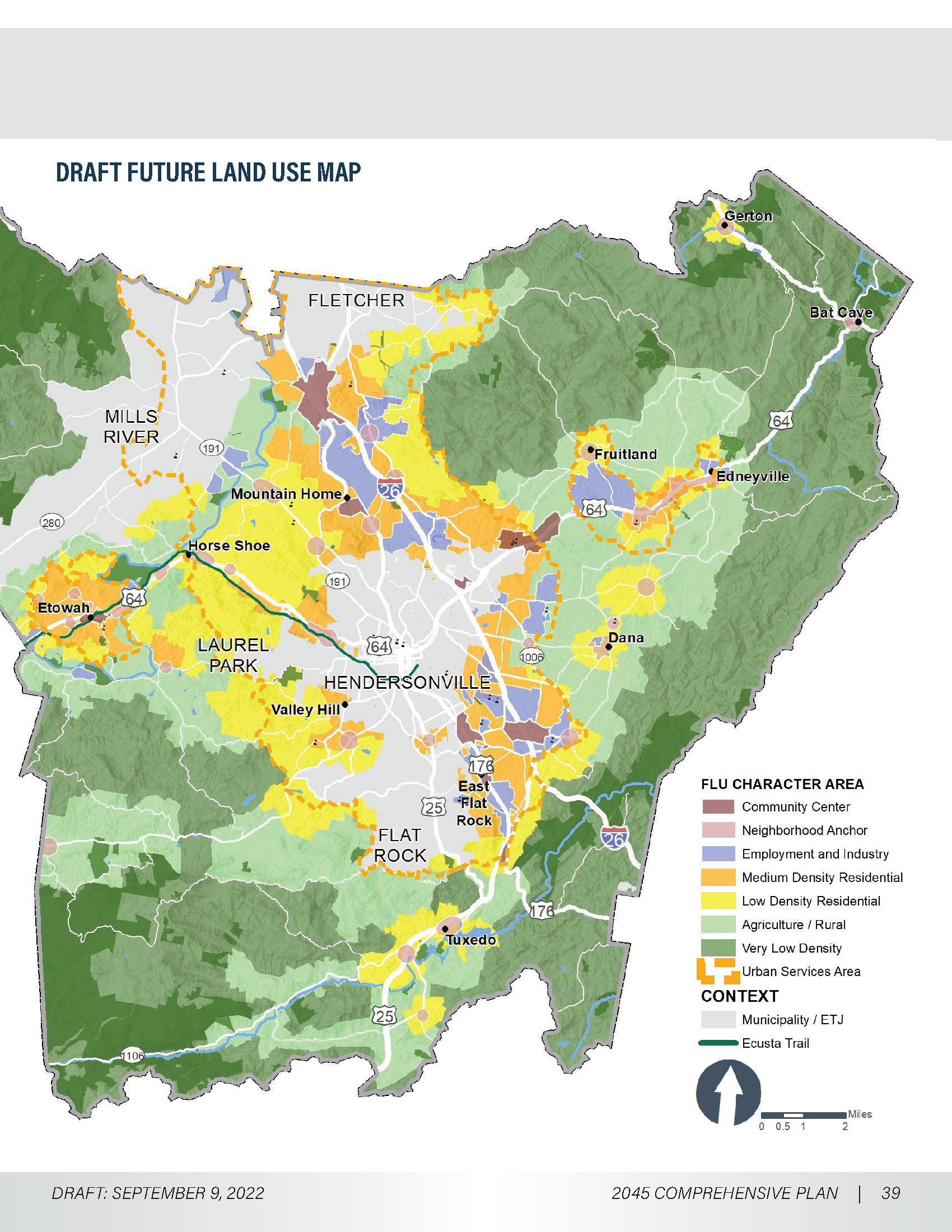 FAQs
The County adopted zoning in 2007
Also in ’07, a floodplain, soil & erosion control, water supply/watershed, and steep slope ordinances were adopted
This comprehensive plan will be reviewed every 5 years and updated at the 10 year mark.
FAQs
The key elements of the plan are not the maps, but rather the recommendations and action steps, which drives implementation.
The FLUM is a macro level vision for relative location for land uses that are inevitable with growth in any community
Amendments to the LDC will be required for zoning to reflect the FLUM vision. This will occur at the micro level.
[Speaker Notes: Census data helps to create context]
FAQs
There are colors on all parts of the county except for the municipalities and the ETJs.
Municipalities have their own plans and zoning 
In the United States, property owners have a given right to use, develop, or sell their property. 
If the County slated any portion of private property as “not to be developed”, the County would be sued for what is called a regulatory taking. 
Overregulating the use of land is upheld by the Supreme Court as the same as a taking
[Speaker Notes: 1922 in Pennsylvania Coal v. Mahon. Justice Holmes - “while property may be regulated to a certain extent, if regulation goes too far it will be recognized as a taking.” just compensation required]